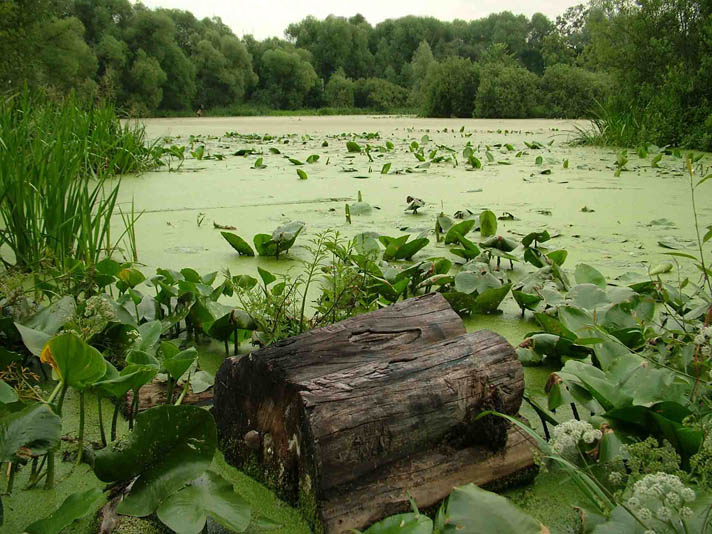 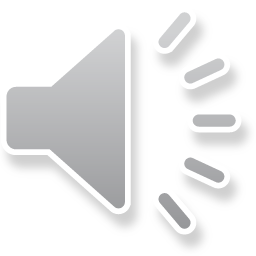 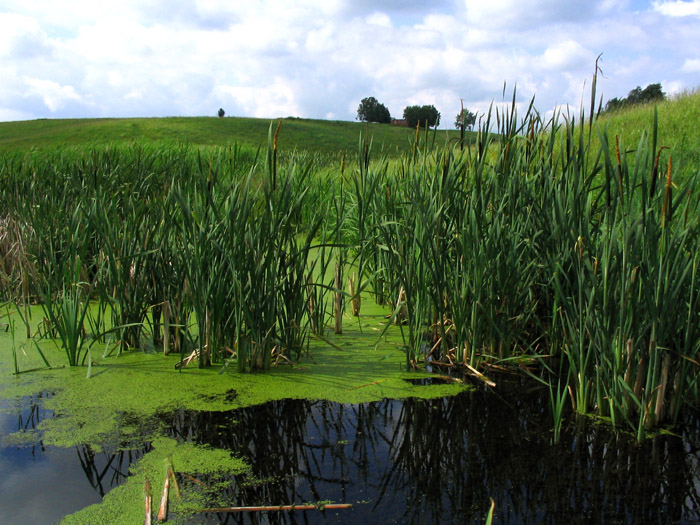 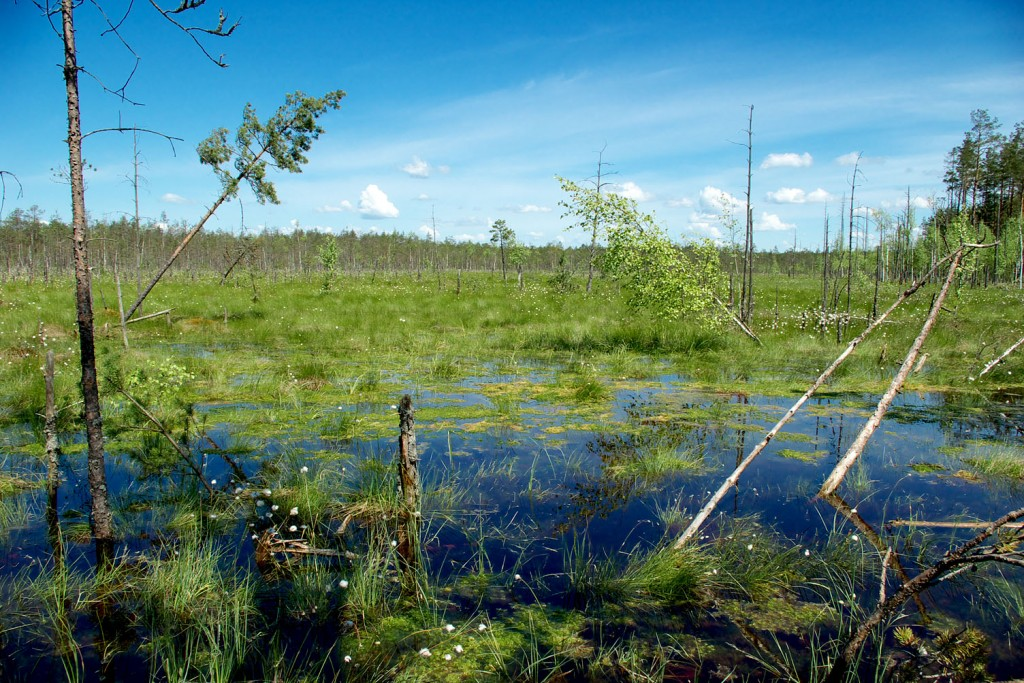 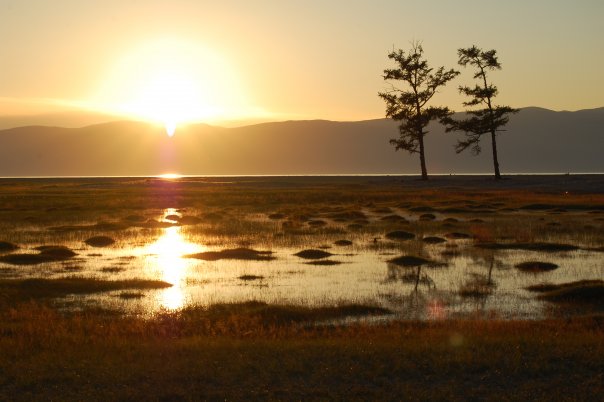 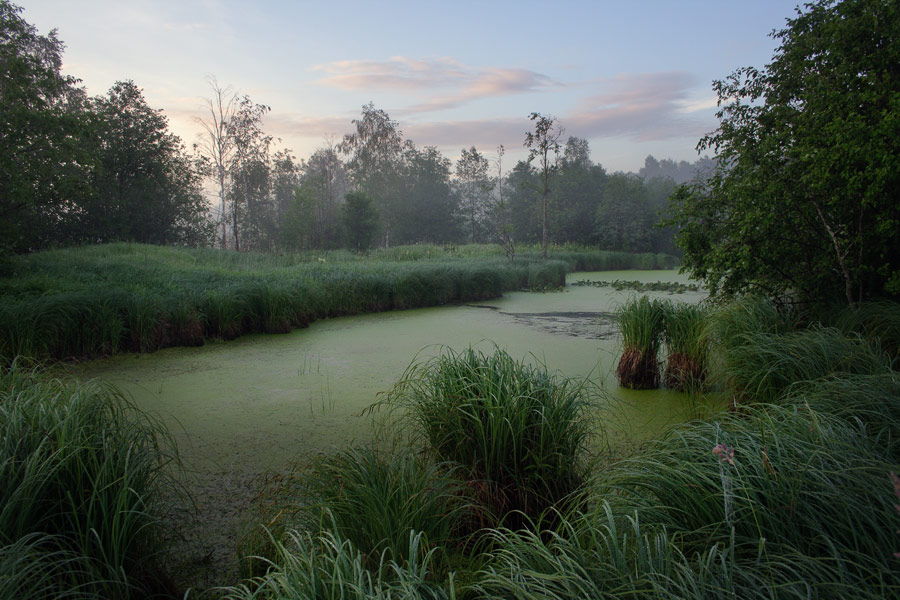 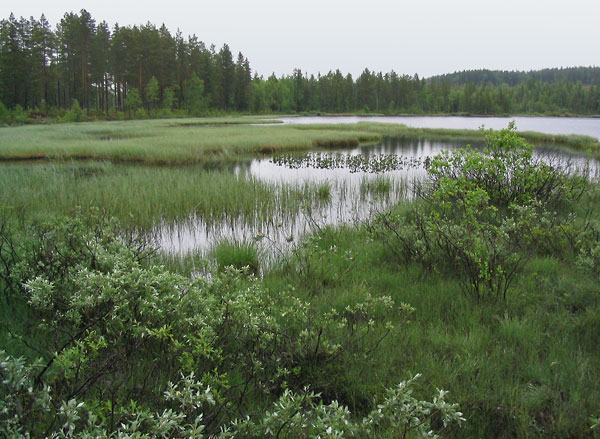 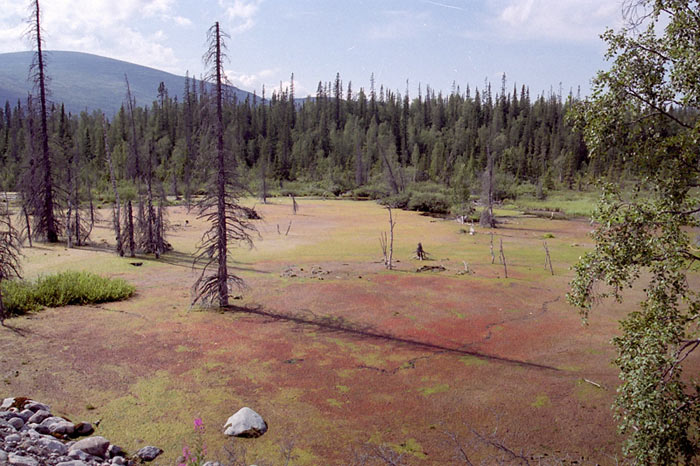 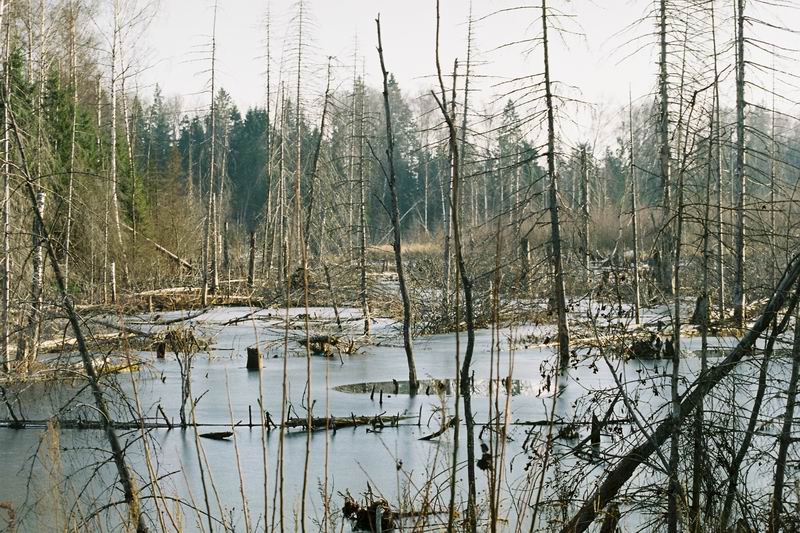 Васюганское болото
Это интересно знать!«Растения и животные болот»
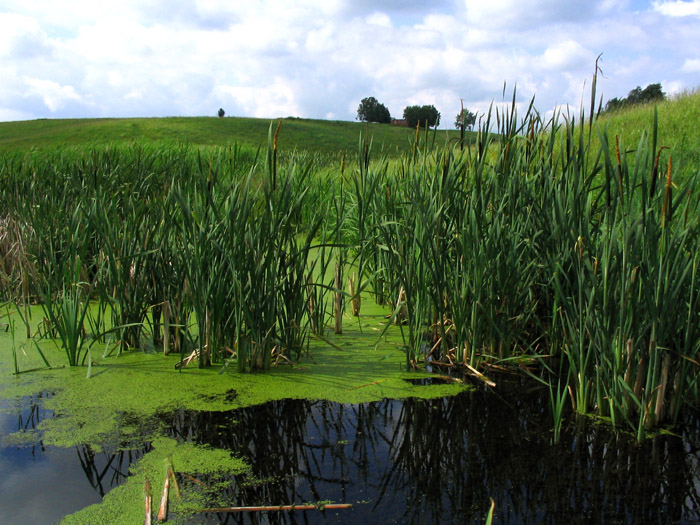 «Производители»болота
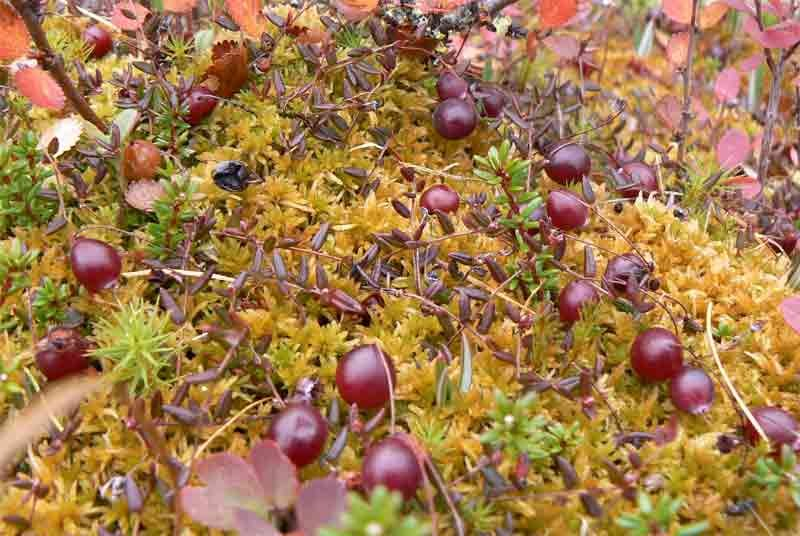 Клюква
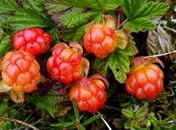 Морошка
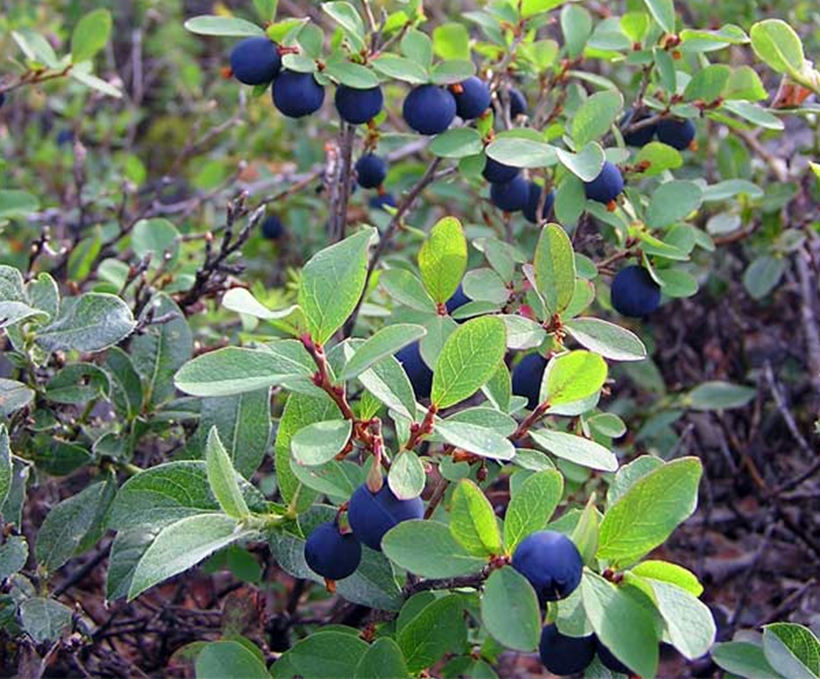 Голубика
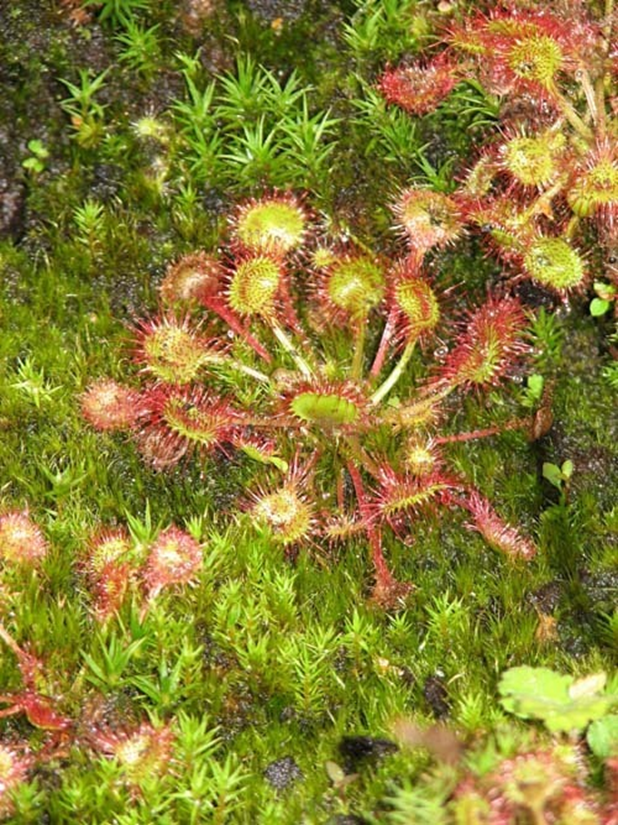 Росянка
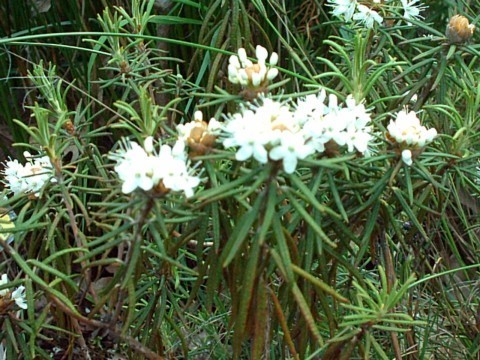 Багульник
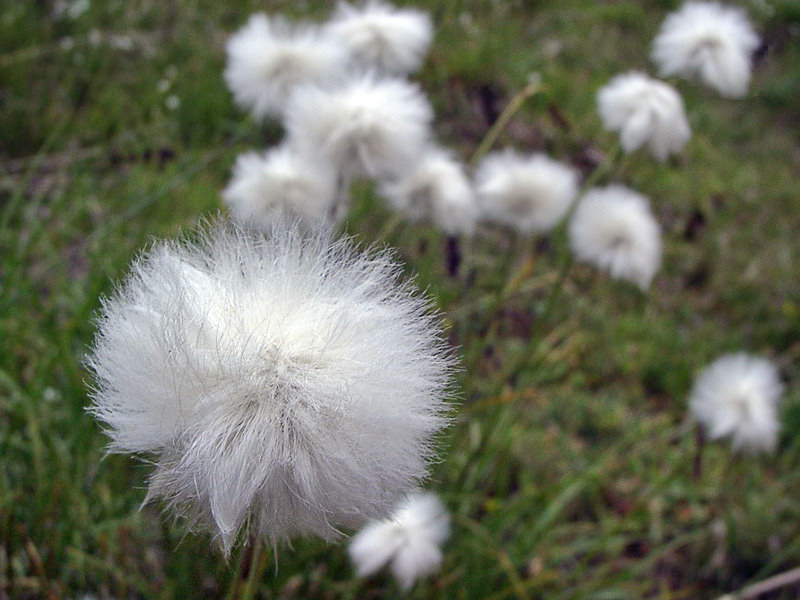 Пушица
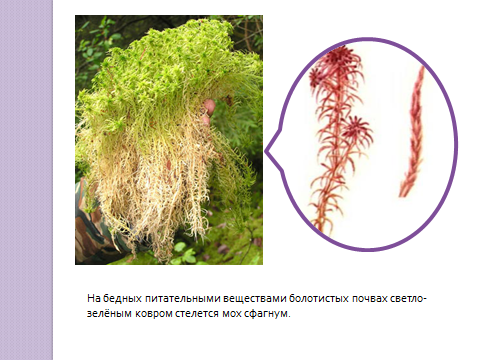 Мох-сфагнум
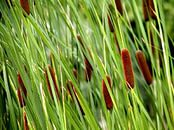 Рогоз
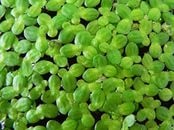 Ряска
«Потребители»болота.
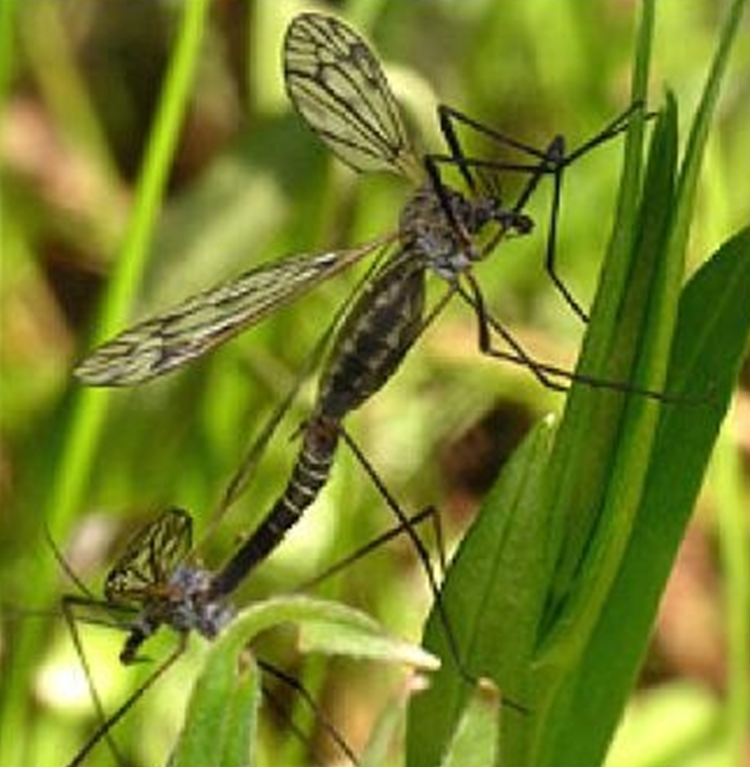 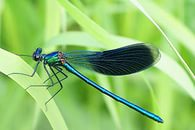 Насекомые: комар, стрекоза
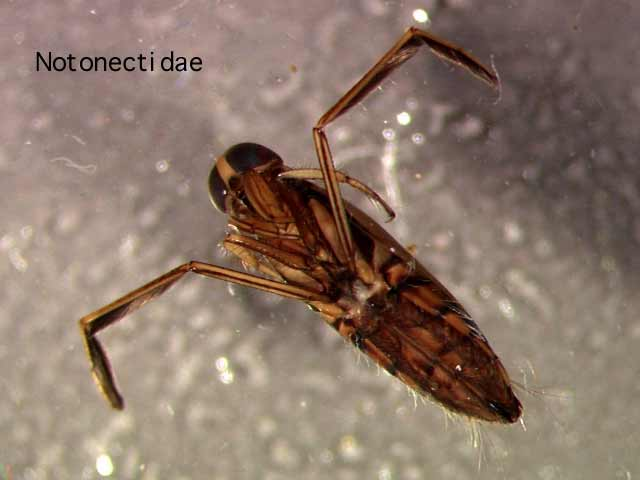 Гладыш
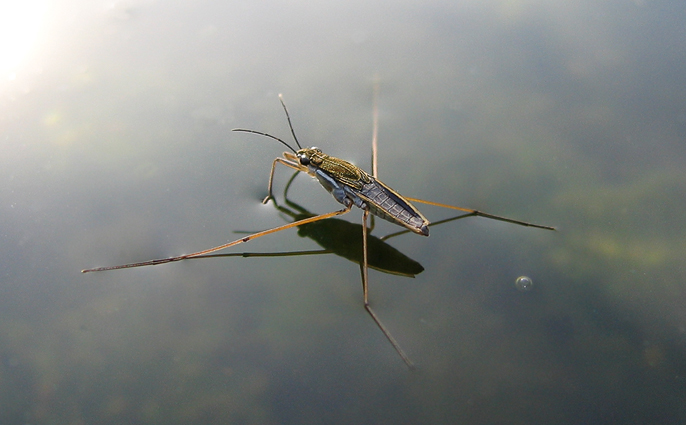 Водомерка
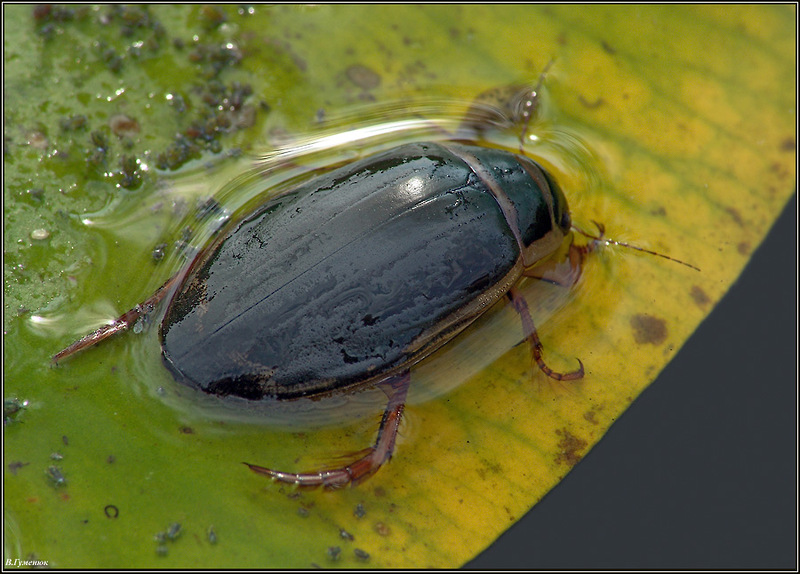 Жук-плавунец
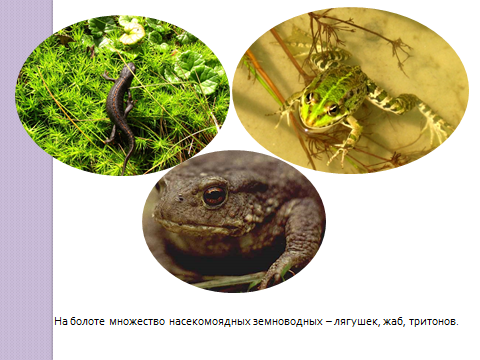 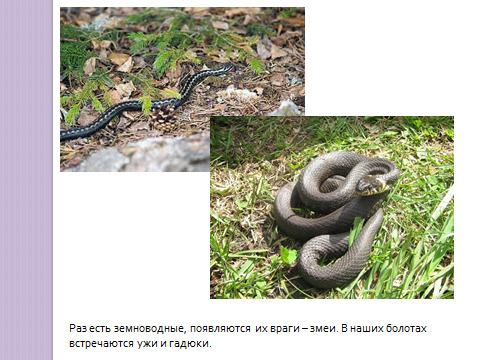 Змеи
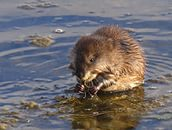 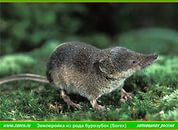 Грызуны: землеройка, водяная крыса,
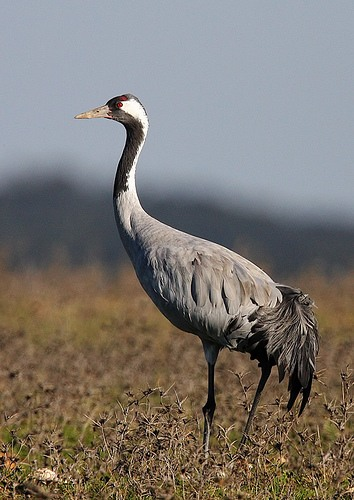 Серый журавль
Болотный лунь
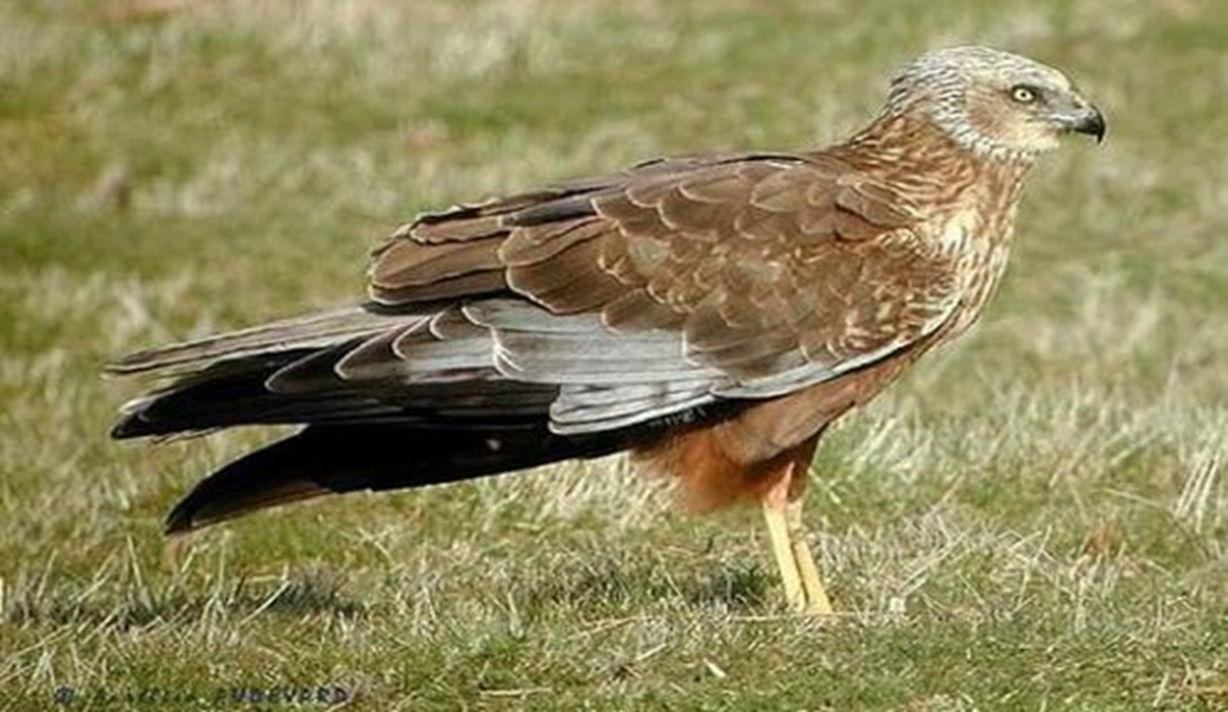 Выпь
Бекас
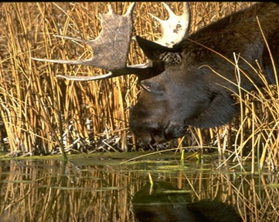 Лось
Пищевые цепи
Круговорот веществ
Значение болот в природе и для человека
Фото, рисунки и сообщения ребят о животных и растениях болот
Цепи питания